Development of Nervous system
Development of Spinal cord
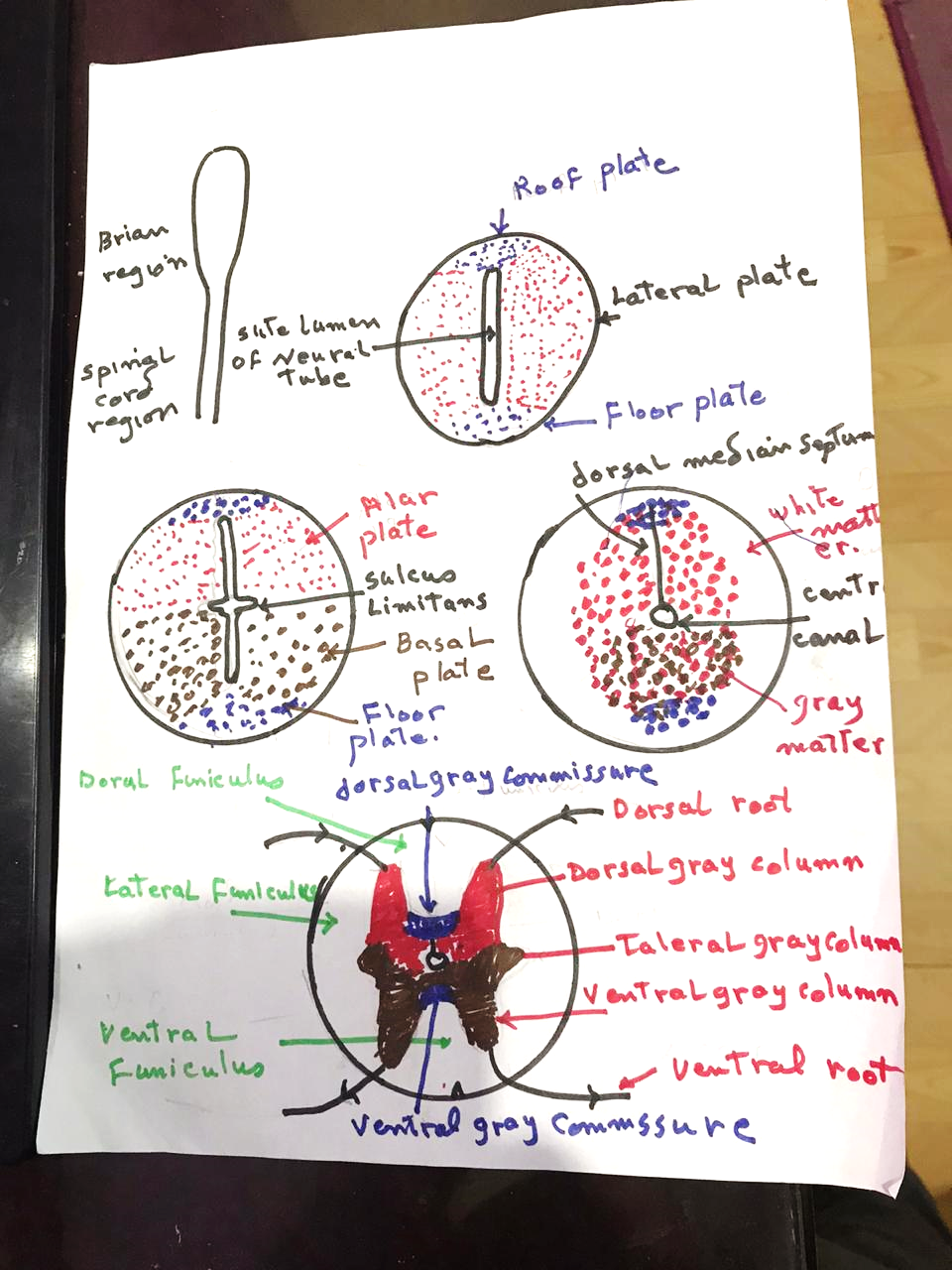 Development of Eye
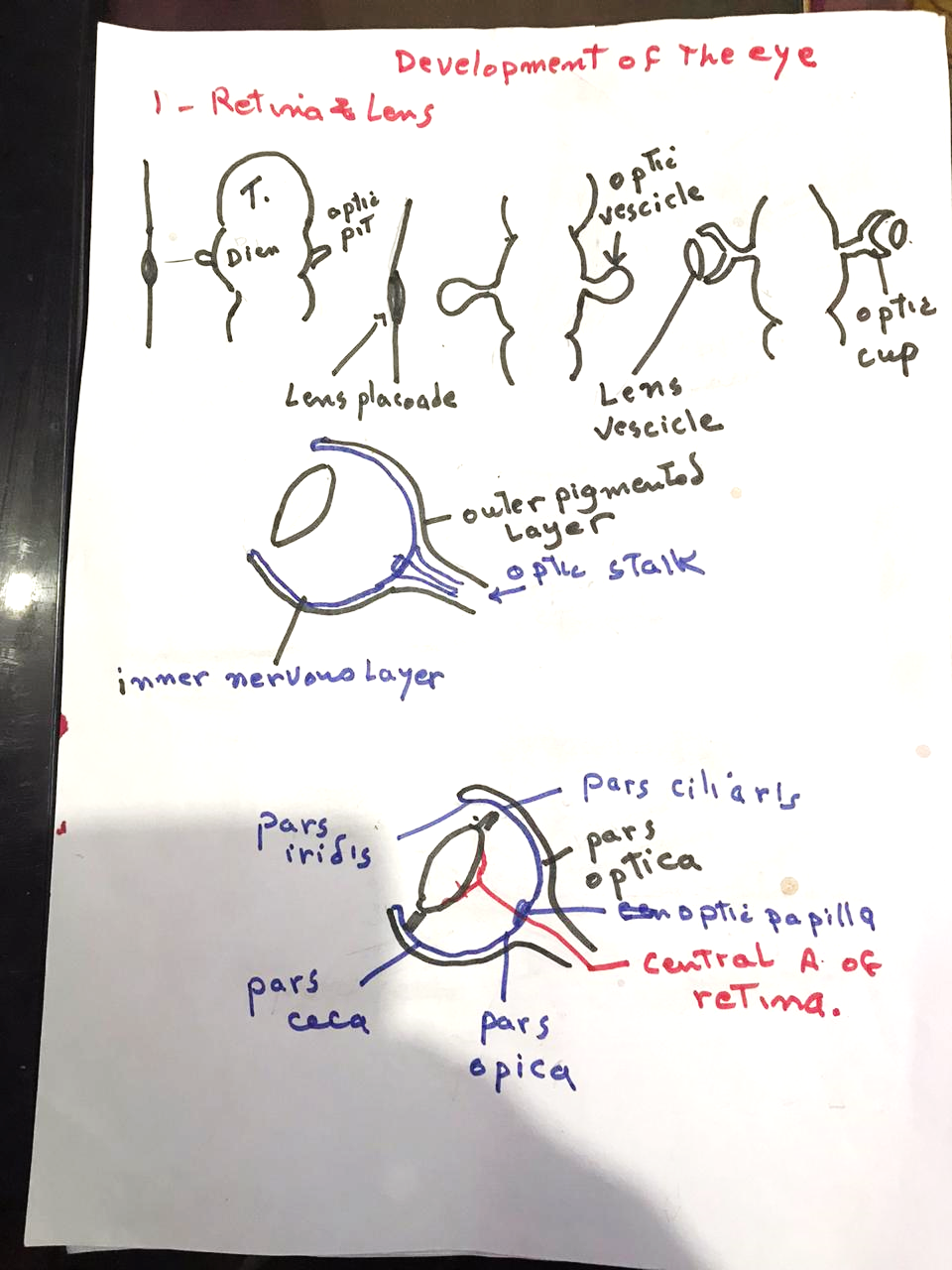 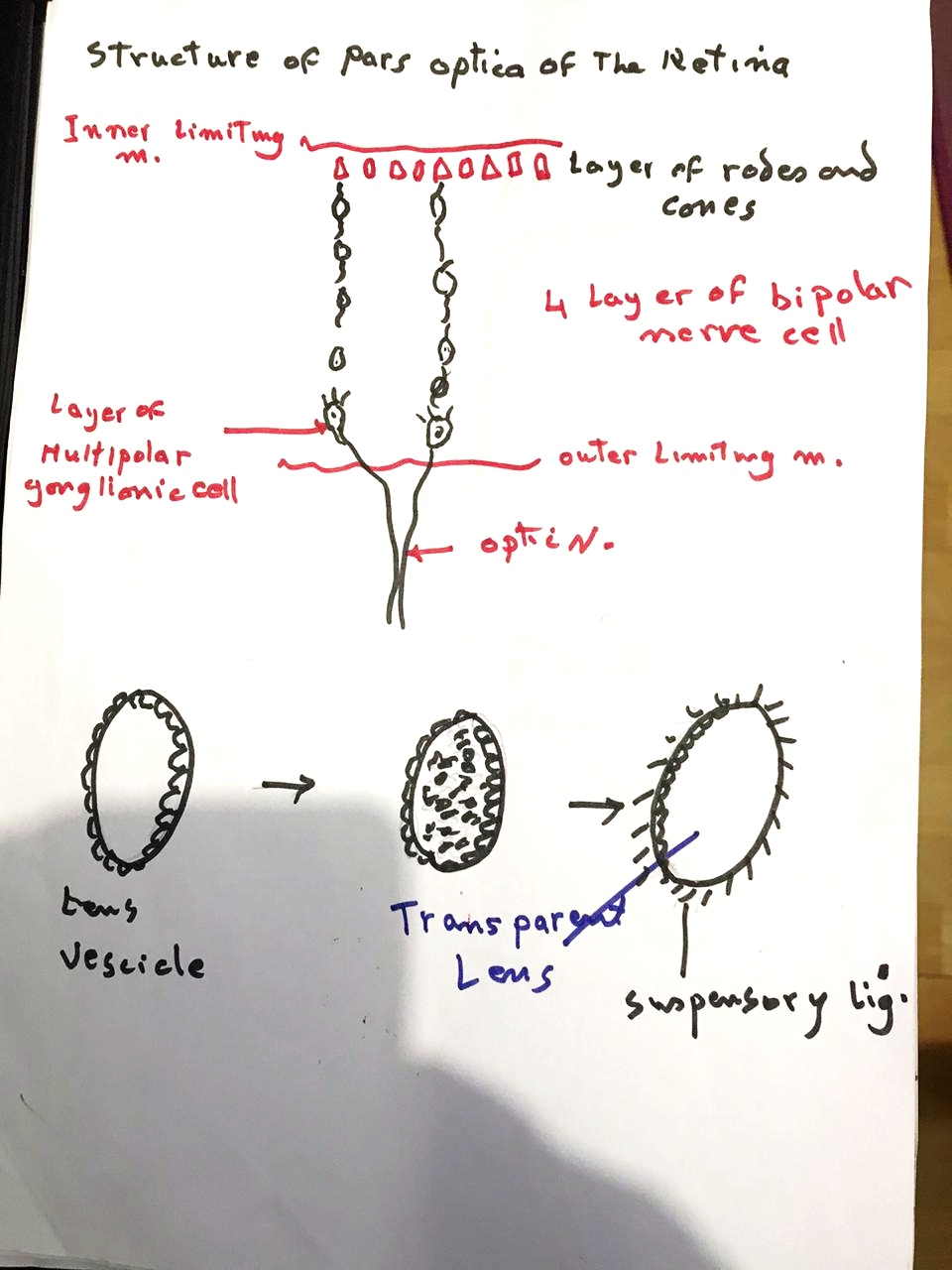 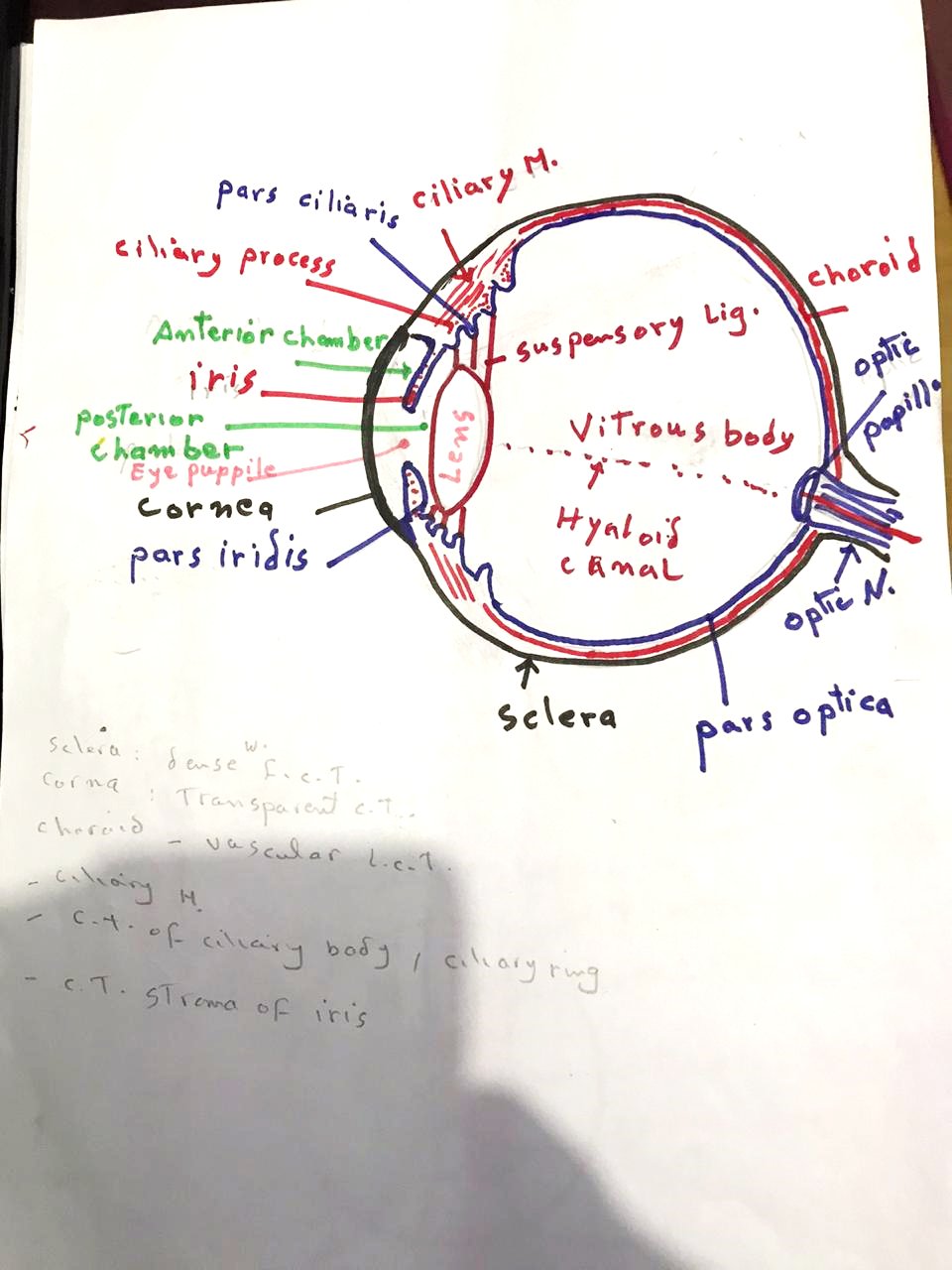